Föräldramöte
GIF – P15
Summering av föregående säsong
Presentation av ledare
Mål 
Organisation
Ekonomi
Träningar – fokus på rolig upplevelse
Matcher/Seriespel
Frågor
agenda
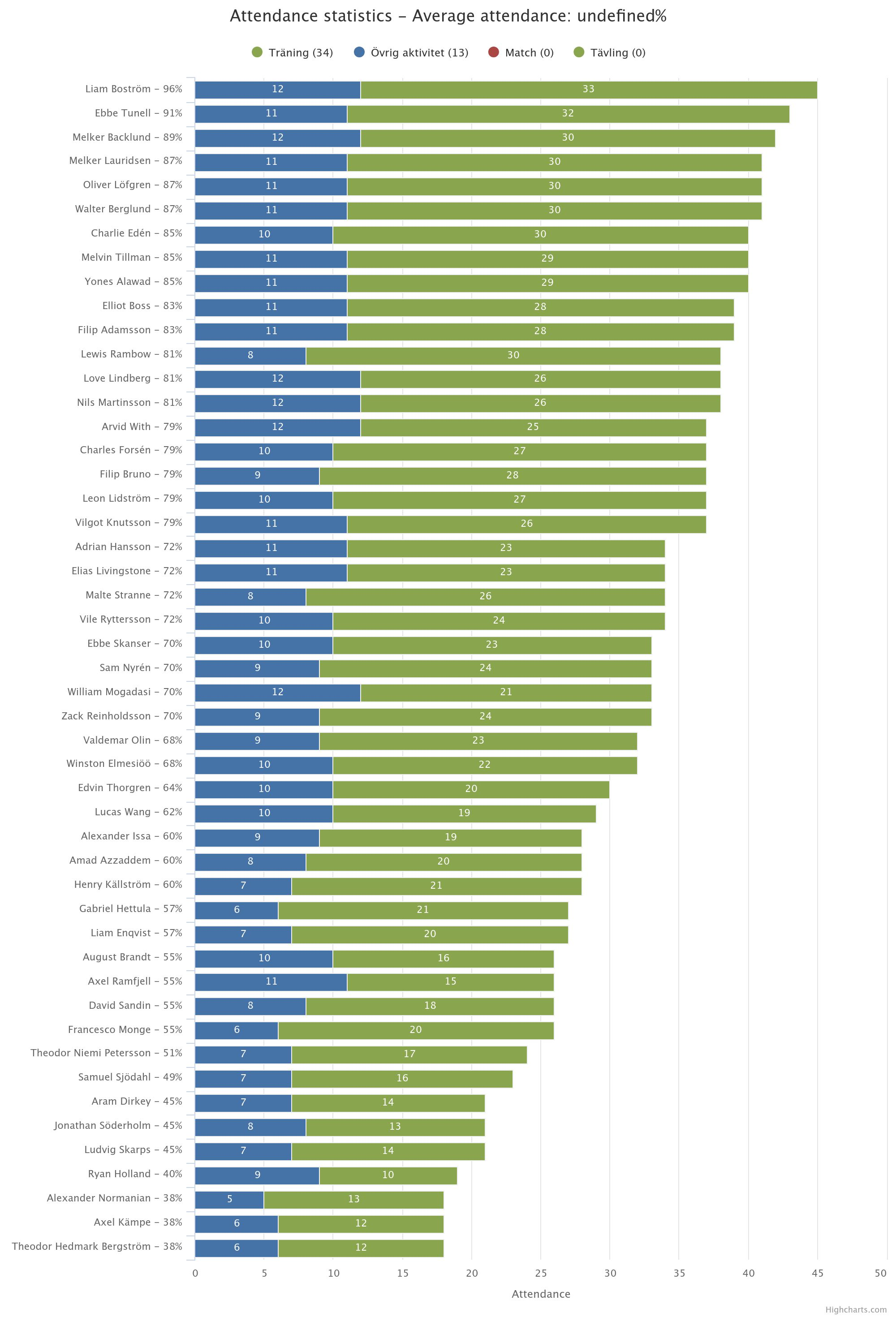 Summering av föregående säsong

Presentation av ledare

Mål 
Fotboll för alla
Barn och ungdomars villkor
Fokus på glädje, ansträngnig och lärande
Hållbart idrottande
Fair play
Fair play (sisuforlag.se)
Organisation
Struktur
Kontinuitet och tydlighet
Bra kompis
Glädje genom fotboll
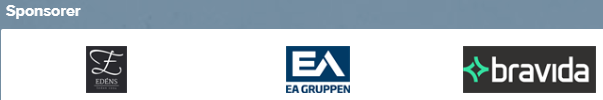 Ekonomi
Medlemsavgift
1 900 kronor
Sponsorer
Tält
Big Mac Minicup
Lagkassa
Materialinköp
Cuper
Avslutningar & roliga evenemang
Individuella konton
Andel till lagkassan kontra egna kontot
Pengarna tillfaller laget om spelaren slutar. 
Ingen utbetalning av pengar!
”Köpa sig fri”
Föräldragrupp
Big Mac Minicup
Försäljningar (ca 2 per år)
Fika schema
Övriga insatser
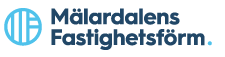 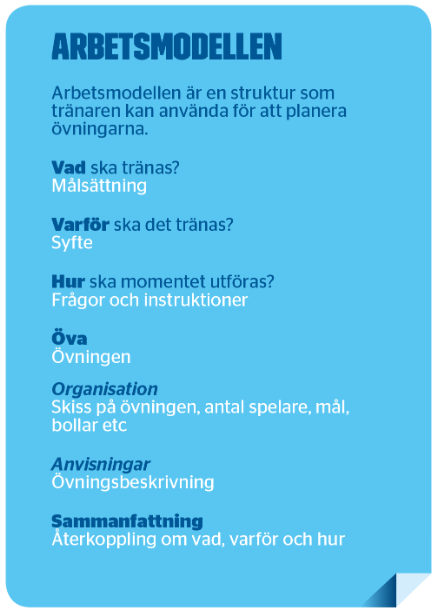 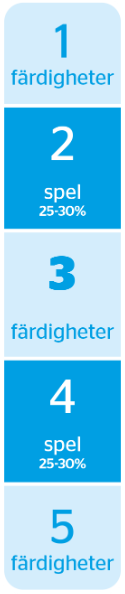 Träningar – fokus på rolig upplevelse
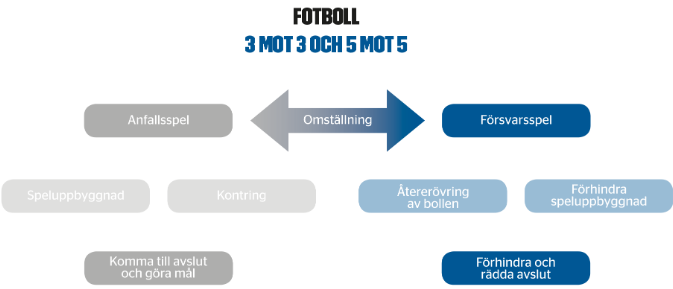 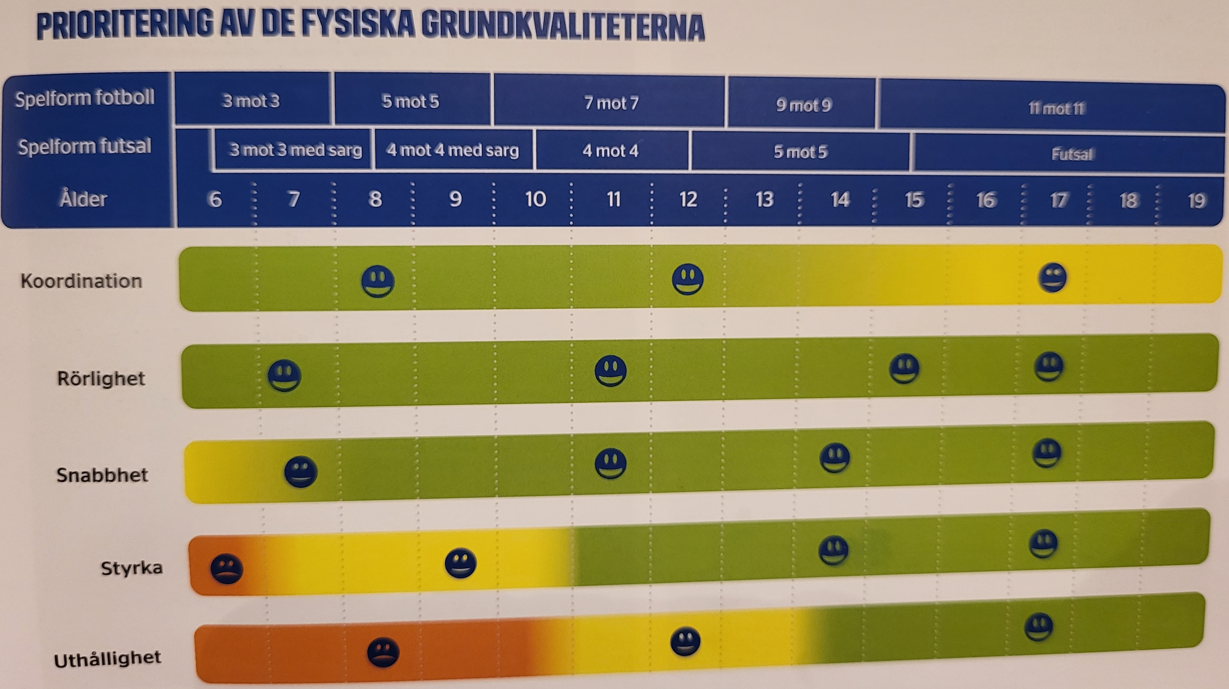 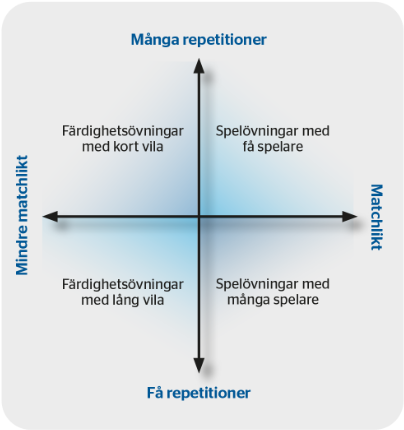 Matcher/poolspel
6 lag anmälda till seriespel, 5m5
Seriespel: v19 - v246 matcher på våren och lika många på hösten
Cuper: Eskilstunacupen v15VSK Minicup v18Aroscupen v24Fotbollens dag v34Big Mac Minicup v36
Bollkallar
11e Maj, Hitachi Energy Arena
Arrangörsansvar
Big Mac Minicup v36
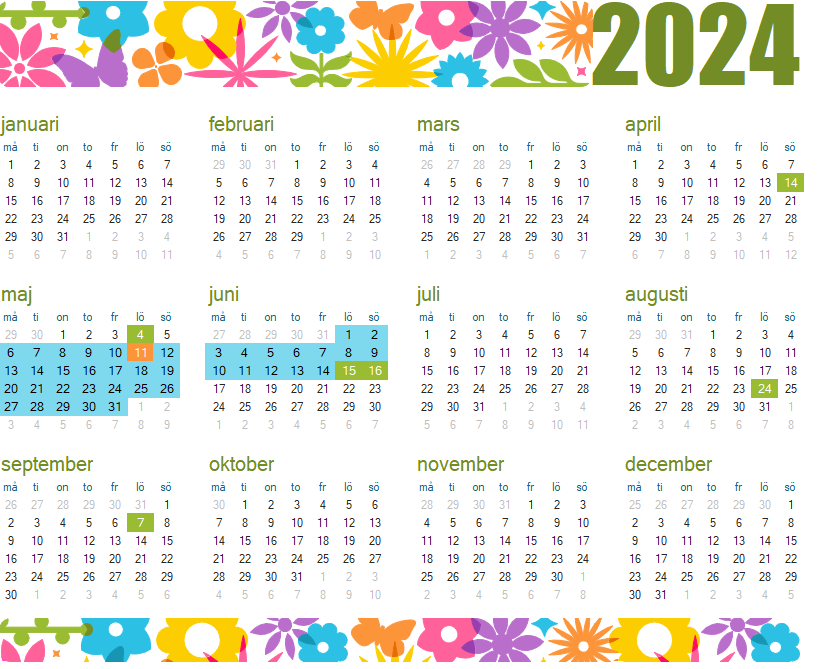 Frågor?